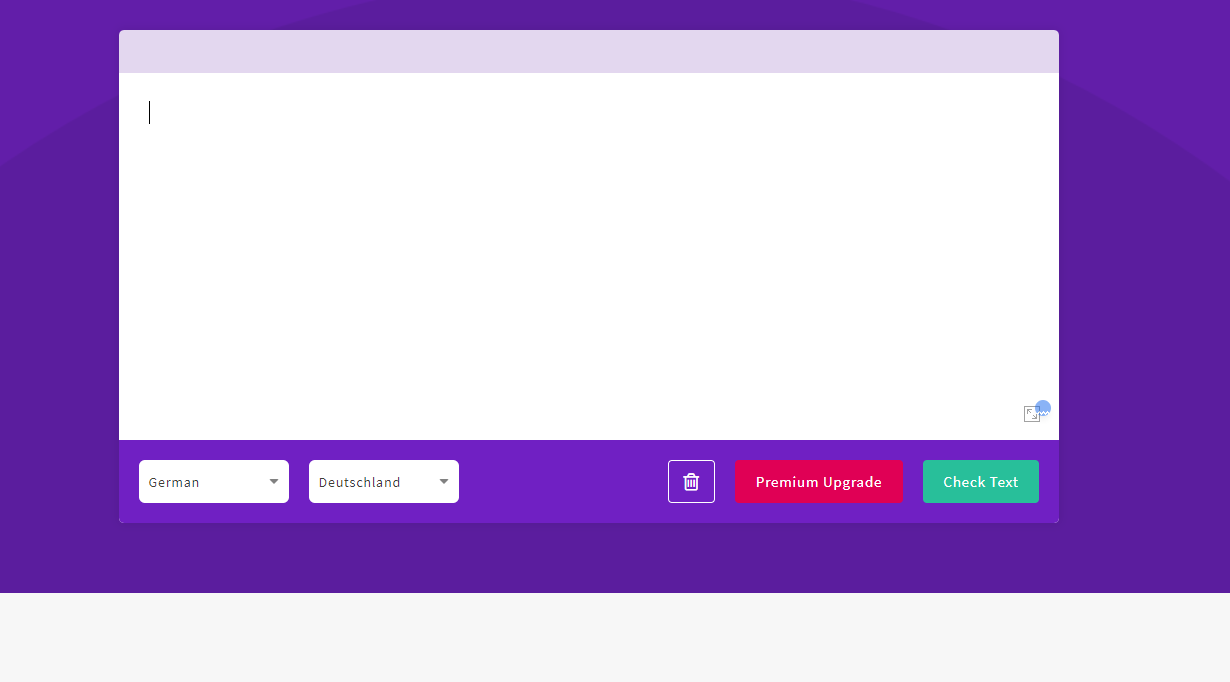 Introduction to the LanguageTool
Focus on rules for Simple German
Workshop in Trondheim 
Project: Aspects of Linguistic Complexity
09.05.2018
01
Description of the LanguageTool
Spell, grammar and style checker
Detects errors an highlights them
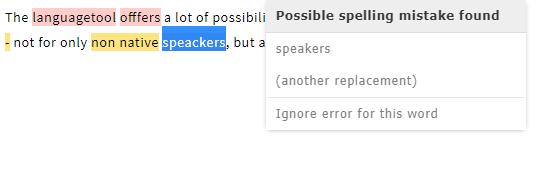 Workshop in Trondheim 
Project: Aspects of Linguistic Complexity
09.05.2018
[Speaker Notes: General Information: 
free and open-source spell, grammar and style checker
Detected errors will be highlighted -> scratch for further explanations 
No changes by itself ->  only highlights and gives hint]
01
Description of the LanguageTool
Spell, grammar and style checker
Detects errors an highlights them
Further explanations can be shown
First Version in 2005 - still under development
25 languages are supported, as well as some dialects
Workshop in Trondheim 
Project: Aspects of Linguistic Complexity
09.05.2018
[Speaker Notes: based on different rules concerning spell, grammer and style errors
For non-native speakers, also native speakers (typical mistakes that native speakers commonly make)
25 languages are supported & further dialects 
https://chrome.google.com/webstore/detail/languagetool-grammar-and/oldceeleldhonbafppcapldpdifcinji?hl=en-GB]
01
Application of the LanguageTool
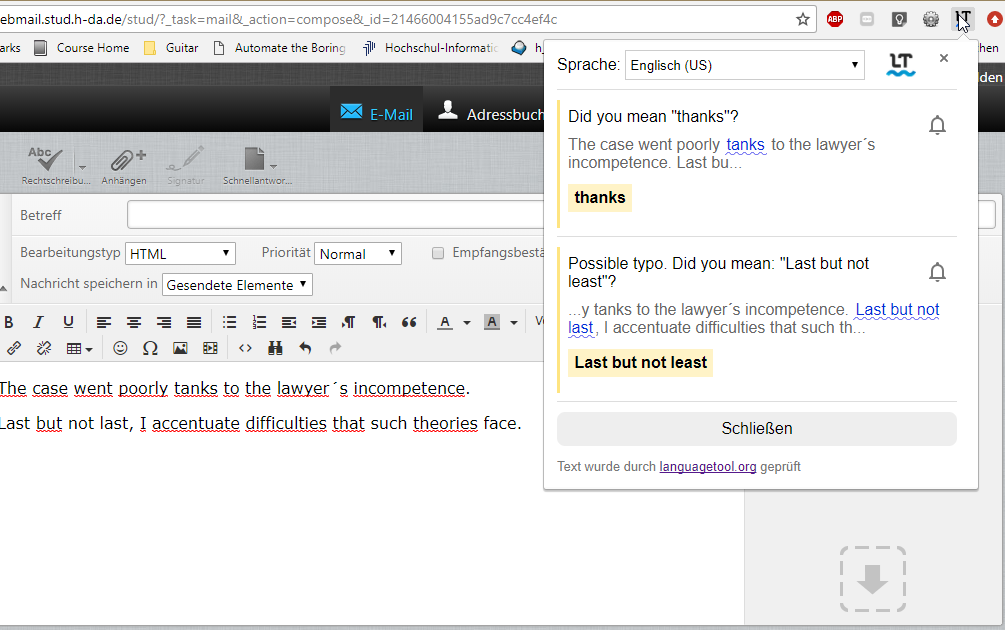 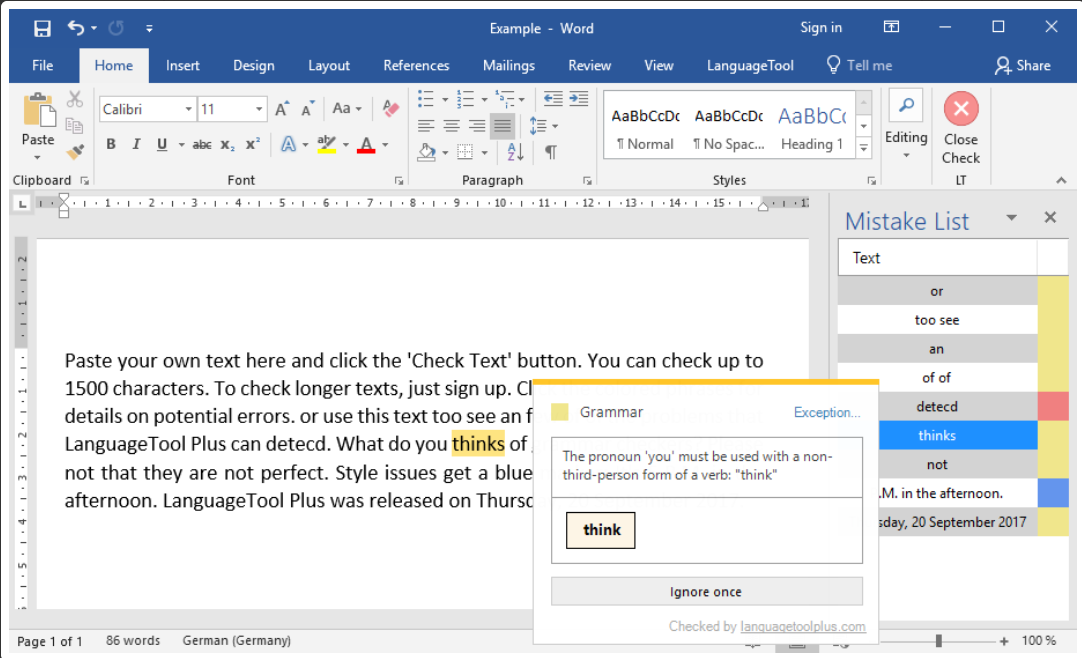 Workshop in Trondheim 
Project: Aspects of Linguistic Complexity
09.05.2018
[Speaker Notes: integrated as a Browser Extension (writing an Email, an article in a forum or a comment)
Errors in pop-up
Text Editors as Microsoft office or Latex.]
02
How does the LanguageTool work?
Workshop in Trondheim 
Project: Aspects of Linguistic Complexity
09.05.2018
[Speaker Notes: takes a text and matches it against certain predefined rules
Tokens, sentences and parts of sentences match?]
02
Text Analysis
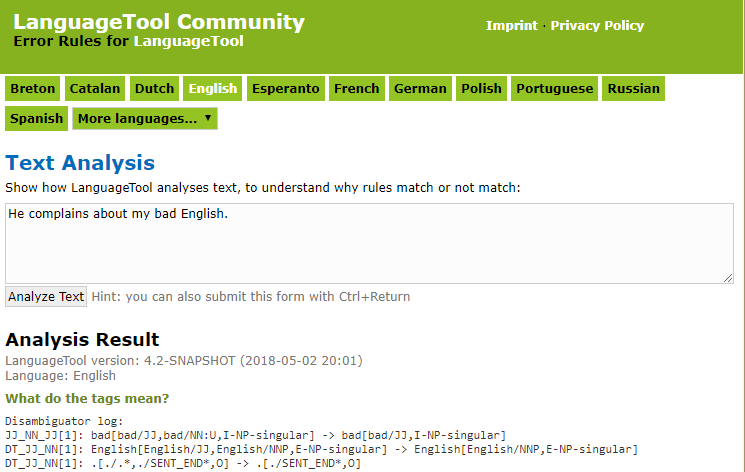 https://community.languagetool.org/analysis/index?lang=en
Workshop in Trondheim 
Project: Aspects of Linguistic Complexity
09.05.2018
[Speaker Notes: text is split into sentences, into parts and token]
02
Text Analysis
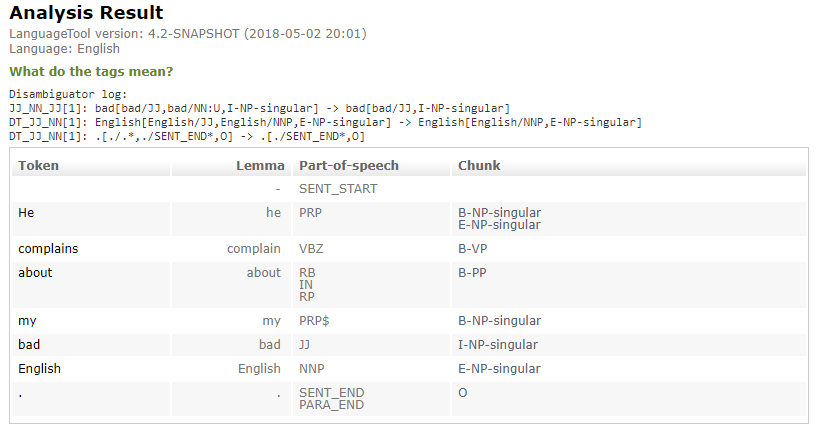 Workshop in Trondheim 
Project: Aspects of Linguistic Complexity
09.05.2018
[Speaker Notes: Split into sentences
Define tokens & Lemma Version 
Tokens with multiple grammatical forms]
02
Text Analysis
Tags 
Noun (singular, plural), 
Verb (past tense, present tense…)
Determiner
Adjective 
Adverb 
…

Important: Especially for words that can be used in different forms
I will (will be) and the will (wish/intention)
Token		Lemma		POS
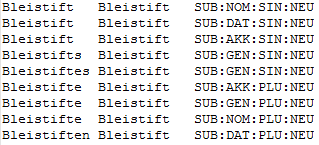 Workshop in Trondheim 
Project: Aspects of Linguistic Complexity
09.05.2018
[Speaker Notes: Part-of-speech tagging: tag nouns, verbs, adjectives or adverbs. (integrated by dictionaries.) 
But: some token might have multiple pos tags depending on the token and the context.: “The sailor dogs the hatch.” 
Definition of the word
- integrate the context of the word by rules. For example: A rule would say something like: ”if a token has tag A but it is followed by tag X, then make it tag B”. 
Disambiguator: differenciation of tokens


POS
Most taggers in LanguageTool are dictionary-based]
02
Text Analysis
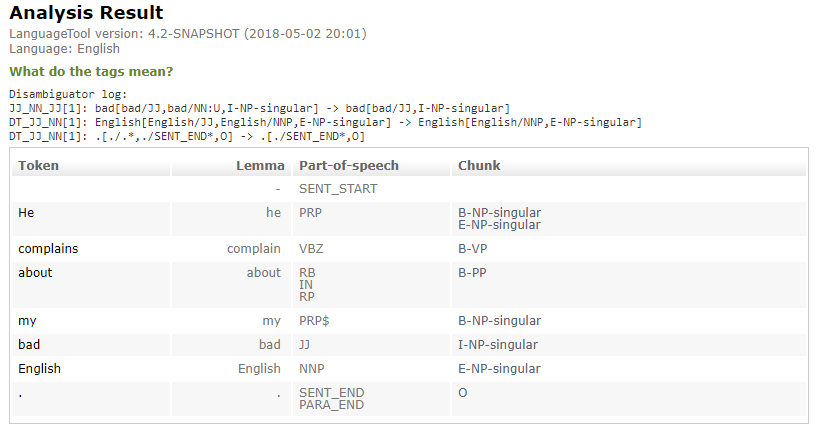 Workshop in Trondheim 
Project: Aspects of Linguistic Complexity
09.05.2018
[Speaker Notes: Split into sentences
Define tokens & Lemma Version 
Tokens with multiple grammatical forms]
02
Text Analysis
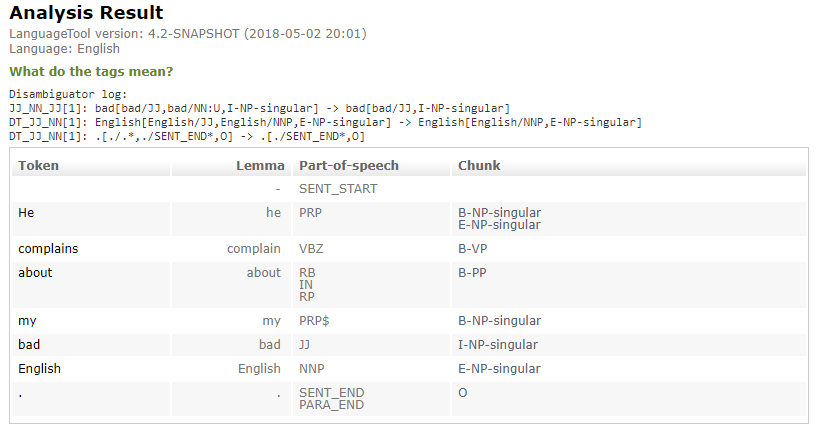 Workshop in Trondheim 
Project: Aspects of Linguistic Complexity
09.05.2018
[Speaker Notes: Split into sentences
Define tokens & Lemma Version 
Tokens with multiple grammatical forms]
02
Text Analysis
“He complains about my bed English“
NP
VP
PP
NP
He
complains
about
my
bad
English
nn
sb
vb
pp
pr
adj
B – Beginning of a Chunk		
I – Continuation of a Chunk	
E – End of a Chunk
NP – Noun Chunk
VP – Verb Chunk
[Speaker Notes: Text chunking: dividing a text in syntactically correlated parts of words, (noun groups, verb groups) 
single content word, + function words. Like “my bed accent”. 
Defined by Regular Expressions or build with rules that create POS tag sequences.

 Based on statistical algorithms]
02
Text Analysis
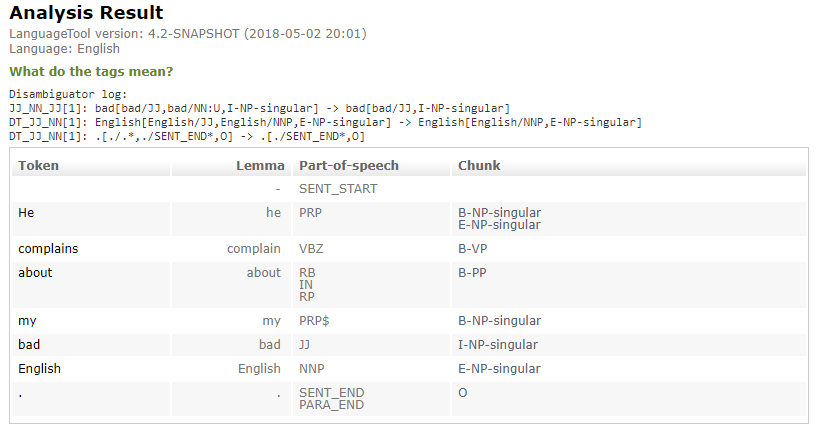 Workshop in Trondheim 
Project: Aspects of Linguistic Complexity
09.05.2018
[Speaker Notes: Split into sentences
Define tokens & Lemma Version 
Tokens with multiple grammatical forms]
03
Predefined Rules
“write documents with fewer errors and with better style.”
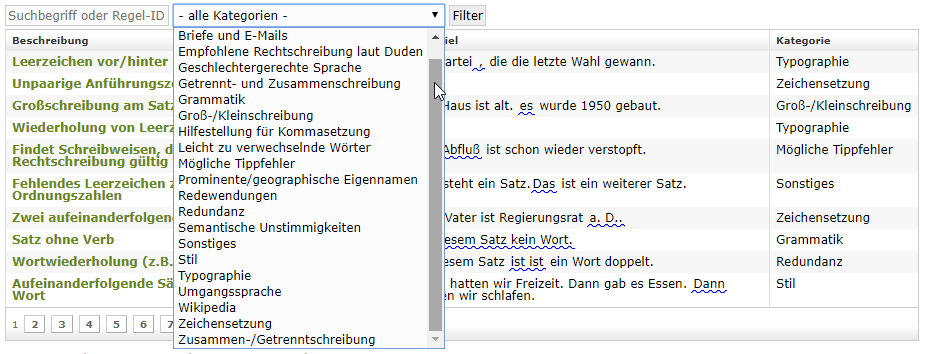 Workshop in Trondheim 
Project: Aspects of Linguistic Complexity
09.05.2018
[Speaker Notes: Development purpose: documents with fewer errors and with better style. 
help a students as well as professional 
rules already: Capitalization, Punctuation or Possible Typos. 
- can be adjusted as required for individual use]
04
Example of a Rule in XML
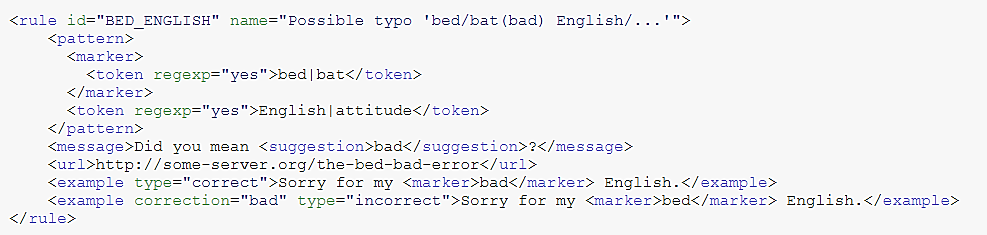 Workshop in Trondheim 
Project: Aspects of Linguistic Complexity
09.05.2018
05
XML Rules Simple German
Word Level
Sentence Level
Text Level
Abbreviation
Numbers
Difficult Words
Long Words
Special Character
References
Subjunctive/ Konjunktiv
Genitive
Präteritum/ Perfect
Long sentences
Passive sentences
Indirect speech
Negation
Metaphor
Workshop in Trondheim 
Project: Aspects of Linguistic Complexity
09.05.2018
Numbers
Difficult Words
Long Words
[Speaker Notes: - especially rules related to Verbvalences.]
05
XML Rules Simple German
Word Level
Word Level
Abbreviation
Numbers
Difficult Words
Long Words
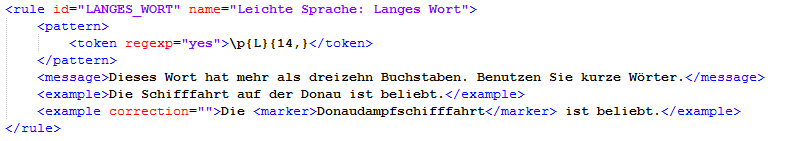 Workshop in Trondheim 
Project: Aspects of Linguistic Complexity
09.05.2018
[Speaker Notes: Rules for Simple German
simple, short, and well-known 
whole list of complex words and their simplifications.]
05
XML Rules Simple German
Sentence Level
Subjunctive/Konjunktiv
Genitive
Präteritum/ Perfect
Long sentences
Passive sentences
Indirect speech
Negation
Metaphor
Workshop in Trondheim 
Project: Aspects of Linguistic Complexity
09.05.2018
Numbers
Difficult Words
Long Words
[Speaker Notes: - especially rules related to Verbvalences.]
05
Passive Sentence
„Der Manager wurde gefeuert“    „ Jemand feuerte den Manager“
„The Manager was fired“    „ Somebody fired the manager“
Workshop in Trondheim 
Project: Aspects of Linguistic Complexity
09.05.2018
[Speaker Notes: Passiv: harder to understand 
Subject receives an action, instead of acting upon an object
Subject is not defined- 
require a specific Subject in a sentence.]
05
Passive Sentence
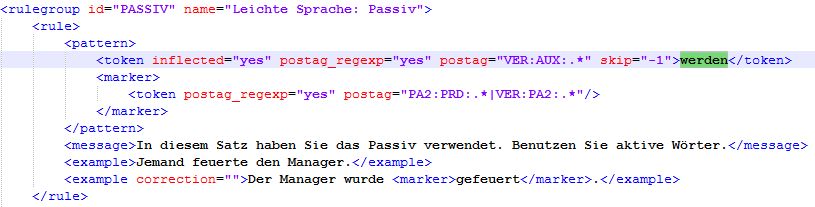 „Der Manager wurde gefeuert“
Workshop in Trondheim 
Project: Aspects of Linguistic Complexity
09.05.2018
[Speaker Notes: detect: “werden” in all its forms + Verb 
participle 2 – like gefeuert..]
05
Subjunctive / Konjunktiv
„Morgen könnte es regnen“    „Morgen regnet es vielleicht.“
„It might rain tomorrow“    „Maybe it is raining tomorrow.“
Workshop in Trondheim 
Project: Aspects of Linguistic Complexity
09.05.2018
[Speaker Notes: the Konjunktiv 1 and 2.
used to create hypothetical situations, express wishes or doubt over an idea, it enables speculations or just to express unreal conditions. 
sentence has to be split up in]
05
Subjunctive / Konjunktiv
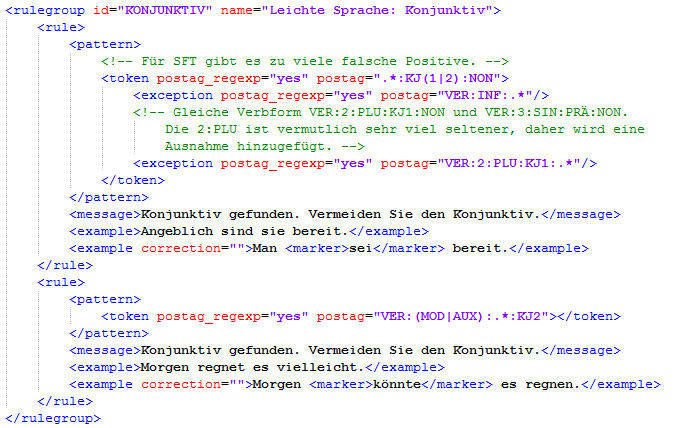 „Morgen könnte es regnen“
Workshop in Trondheim 
Project: Aspects of Linguistic Complexity
09.05.2018
[Speaker Notes: modal and auxiliar words in Konjunktiv, like hätte, könnte, müsste, sollte, wäre, würde.]
05
Indirect speech
„Er sagte, er sei 30 Jahre alt.“    Er sagte: „Ich bin 30 Jahre alt.“
„He said, he was 30 years old“    „ He said: „I am 30 years old“
Workshop in Trondheim 
Project: Aspects of Linguistic Complexity
09.05.2018
[Speaker Notes: The Konjunktiv 1 is most likely used in indirect Speech]
05
Indirect speech
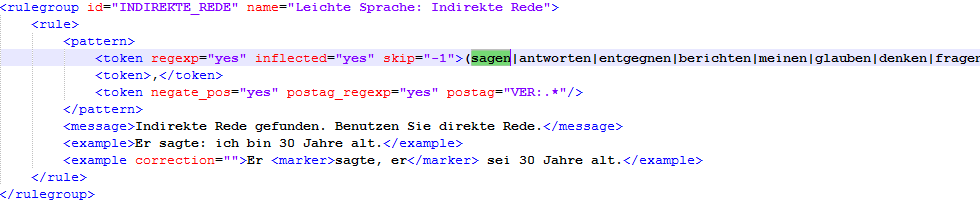 Workshop in Trondheim 
Project: Aspects of Linguistic Complexity
09.05.2018
[Speaker Notes: Words like: say, answer, respond and so on. + Verb]
05
Präteritum / Perfect
„Ich ging einkaufen“    „Ich bin einkaufen gegangen.“
„I went shopping.“    „I had gone shopping“
Workshop in Trondheim 
Project: Aspects of Linguistic Complexity
09.05.2018
[Speaker Notes: no big difference for using those two forms and in colloquial language the Perfect is mostly used and therefore easier to understand.]
05
Präteritum / Perfect
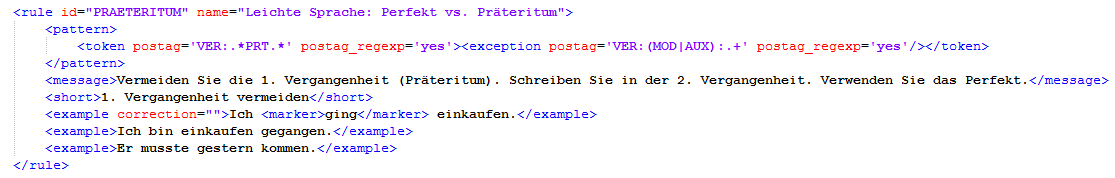 Exception: haben, sein, können, sollen, wollen, müssen, dürfen
Workshop in Trondheim 
Project: Aspects of Linguistic Complexity
09.05.2018
[Speaker Notes: The Verb-form of the Präteritum can be found by indicating verbs Therefore, all Verbs in form of Präteritum are selected. But as verbs like haben or sein or other Modal/Auxiliar Verbs are easier to understand in Präteritum. This form is used in texts very often and can be recognized a lot easier as their perfect form. Therefore, they are further used in Präteritum form.]
05
XML Rules Simple German
Text Level
Special characters  	()[]{} < > << >>  
References
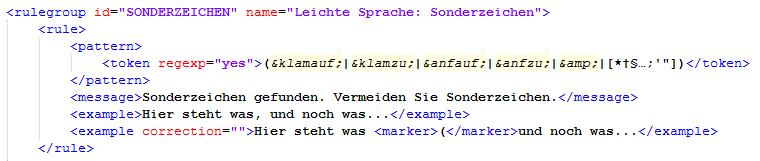 Workshop in Trondheim 
Project: Aspects of Linguistic Complexity
09.05.2018
06
How can we profit from the LanguageTool?
Workshop in Trondheim 
Project: Aspects of Linguistic Complexity
09.05.2018
06
How can this tool be helpful for the projekt?
Advantages
Big database for words and tags
Big database for rules
Free and open sourced
Can be adjusted to fit personal needs
Workshop in Trondheim 
Project: Aspects of Linguistic Complexity
09.05.2018
06
Boundaries of the LanguageTool
Boundaries
Only highlights errors 
Gives information about the error
		 but has not enough information to be able to correct each specific error
All errors have to be defined to be detected
Workshop in Trondheim 
Project: Aspects of Linguistic Complexity
09.05.2018
07
Summary
Great possibility to check text for spell, grammar and style errors
Great database on different rules for Simple German
Possibility to indicate new rules in XML
Not complete or final (still rules missing)
No automatic translation
Workshop in Trondheim 
Project: Aspects of Linguistic Complexity
09.05.2018
08
Sources
Naber, Daniel; Milkowski, Marcin (2005). Version 4.1. Online verfügbar unter https://languagetool.org/.
Maaß, Christiane: Leichte Sprache. Das Regelbuch (Barrierefreie Kommunikation, 1).
Workshop in Trondheim 
Project: Aspects of Linguistic Complexity
09.05.2018
05
Disambiguator
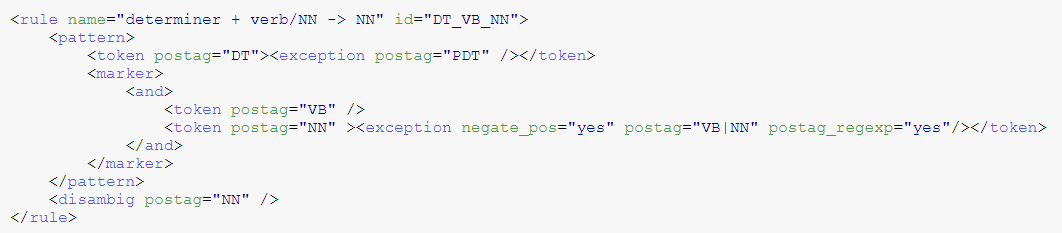 Workshop in Trondheim 
Project: Aspects of Linguistic Complexity
09.05.2018
04
Text Analyzation
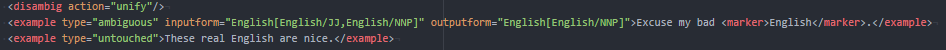 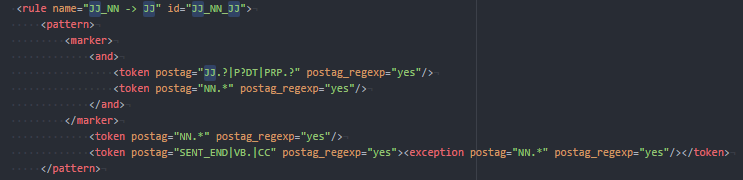 Workshop in Trondheim 
Project: Aspects of Linguistic Complexity
09.05.2018
[Speaker Notes: Split into sentences
Define tokens & Lemma Version 
Tokens with multiple grammatical forms]
06
XML Rules
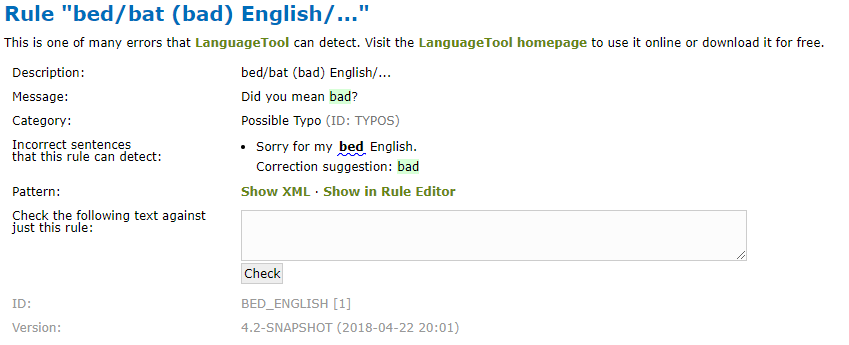 Workshop in Trondheim 
Project: Aspects of Linguistic Complexity
09.05.2018
06
Subjunctive / Konjunktiv
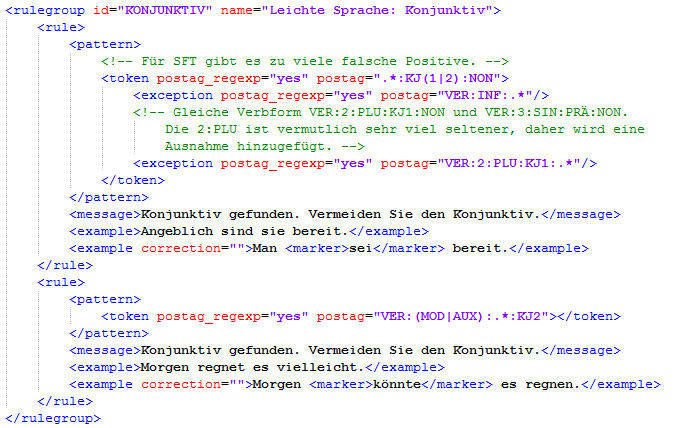 Workshop in Trondheim 
Project: Aspects of Linguistic Complexity
09.05.2018
06
XML Rules Simplification
regular expressions: “half an hour”.For Regex the system searches for regular expressions per sentence. 
inflection attribute: match not only the given word, but also all of its inflected forms.
		<token inflected="yes">bicycle</token> 
		will match bicycle, bicycles, bicycling etc.

Noch eine Regel?
Workshop in Trondheim 
Project: Aspects of Linguistic Complexity
09.05.2018
06
Further Rules for Simple German
On Sentence Level
Sentences with more than one information or several constituents (seperated via semicolon or several verbs)
Constructions with an Infinitiv 
Constructions with subordinate clauses
Workshop in Trondheim 
Project: Aspects of Linguistic Complexity
09.05.2018
[Speaker Notes: Filler: Füllwörter, Wörter, die zum Verständnis nicht notwendig sind, wie zum Beispiel, ja, gar und also]